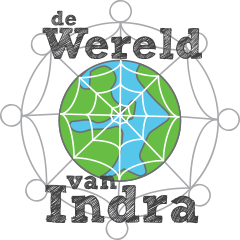 DE WERELD VAN INDRA
“Wat je aandacht geeft….GROEIT!”
De WVI biedt een krachtgericht ontwikkelingstraject aan vanuit een schools time-outproject, waarbij jongeren, voornamelijk tussen 6-18 jaar, de kans krijgen om nieuwe interesses en motivaties te vinden. Toch bekijken we iedere vraag afzonderlijk en sluiten we oudere jongeren niet uit.

We richten ons op jongeren met sociaal/emotionele- en/of gedragsproblemen, die tijdelijk niet of moeilijk voltijds op school terecht kunnen met als doel de jongeren opnieuw te integreren in het dagelijkse schoolleven.

Dankzij ons team van vrijwilligers en stagiaires garanderen we één op één begeleiding op maat van elke jongere.

We zetten doorheen de dag zoveel mogelijk in op natuurbeleving, dieren, tuin en moestuin, verkenning, beweging en spel, creativiteit, ambachten en dit zoveel mogelijk buiten, in de natuur.
Wat is de Wereld Van Indra
Ons Team
De Wereld Van Indra heeft 3 coördinatoren (1 stagecoördinator):
TINY(28): Wonende te Lebbeke.Oprechtheid, creativiteit en doorzettingsvermogen zijn deugden die mij typeren. Dieren zijn mijn passie, mijn 2 paarden staan centraal in mijn leven. Na mijn opleiding Orthopedagogie, rondde ik ook de postgraduaat Hippotherapie af. Mijn droom is om zowel mijn passie voor dieren als voor jongeren te combineren. Ik geloof in de kracht van de dieren om de jongeren te helpen dagdagelijkse vaardigheden aan te leren. De jongeren weerbaarder te maken, een eigen stem te creëren, zelfvertrouwen te vergroten... Dat is wat ik wil bereiken binnen de Wereld van Indra.
CATHERINE (36): wonende te Lebbeke. Mama van 2 prachtige kinderen. Mensen omschrijven me als sociaal, sportief en creatief. ‘’In mijn opleiding tot gezinswetenschapper werd het me snel duidelijk dat kinderen me nauw aan het hart liggen. Binnen de Wereld van Indra wil ik bijdragen aan het bieden van maximale ontwikkelingskansen voor IEDER kind.’’
JANA (26) :afkomstig uit Merchtem/Buggenhout. Woorden die haar beschrijven zijn spontaan, geduldig en leergierig. ‘’Ik was al 2 jaar vrijwilliger bij De Wereld van Indra als ondersteuner van lopende stages. Na het behalen van mijn diploma orthopedagogie en sociaal maatschappelijk werk, kijk ik ernaar uit om de krachten van iedere betrokkene verder te ontdekken!”
Ons team wordt dagelijks versterkt door onze vrijwilligers, stagiairs en 2 vaste jongerenbegeleiders: Laure en Arno
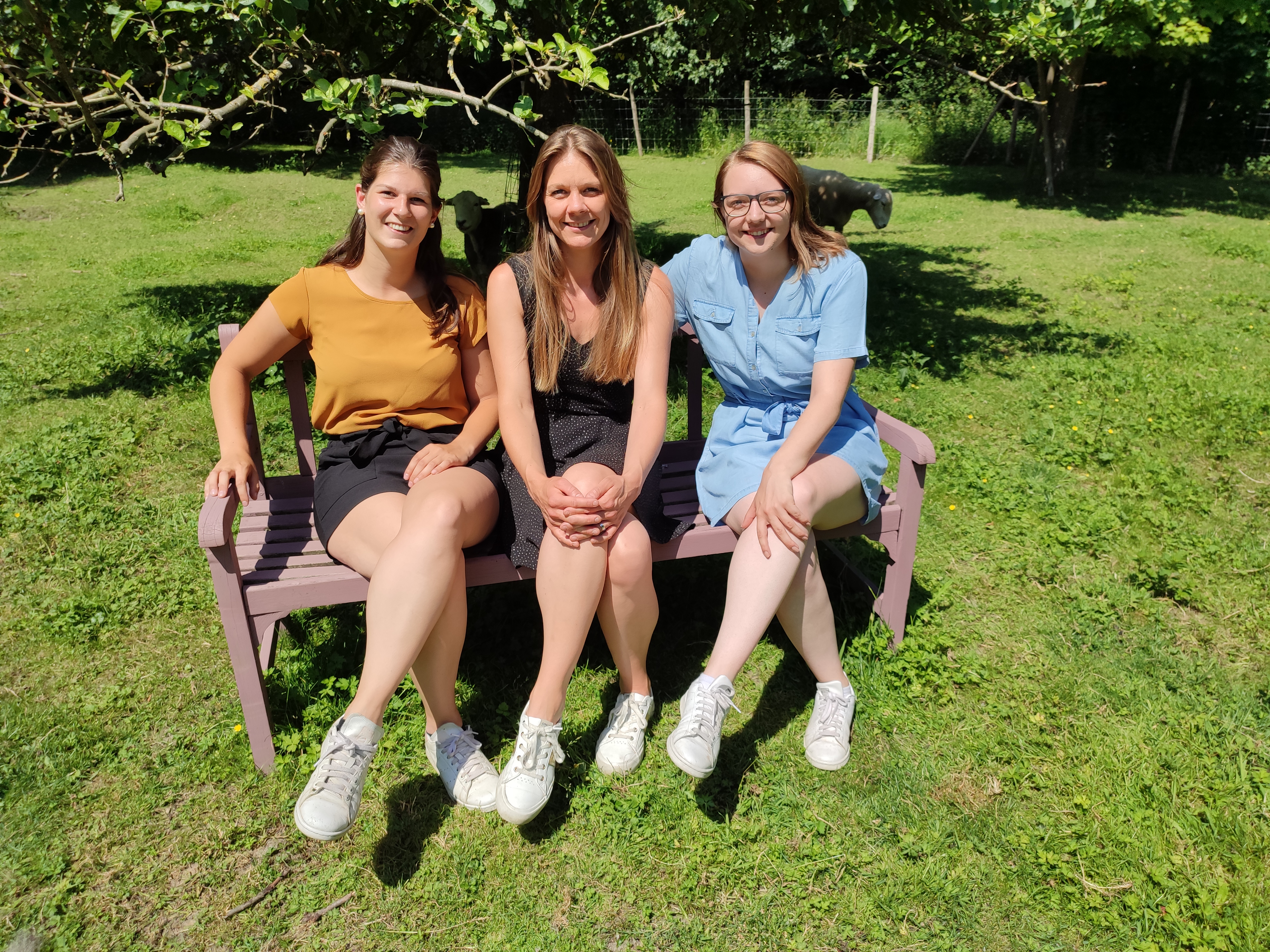 Karakter van de Wereld Van Indra
Jongeren die dreigen uit te vallen op school zijn maatschappelijk heel kwetsbaar. Ons project kan succeservaringen aanbieden zodat de jongeren de balans tussen draagkracht en draaglast opnieuw wat in evenwicht krijgen en opnieuw aansluiting kan vinden binnen de schoolcontext en het algemeen maatschappelijk leven.
Deugdenmethode
Het is een manier op goede eigenschappen van ieder individu in het dagelijkse leven toe te passen. Een deugd betekent kracht, sterkte, innerlijke kwaliteit.
We hanteren de deugdenmethode om zowel de jongeren, gezinnen, scholen te inspireren om een positieve levenshouding te ontwikkelen, om met talenten bij te dragen aan de samenleving en negatief gedrag te vervangen door deugden.
Door deze positieve eigenschappen als het ware te trainen kunnen deze verder ontwikkelen.
We gebruiken de 5 strategieën van het concept als hedendaagse en praktische handvatten om deugden bewuster onder de aandacht te brengen.
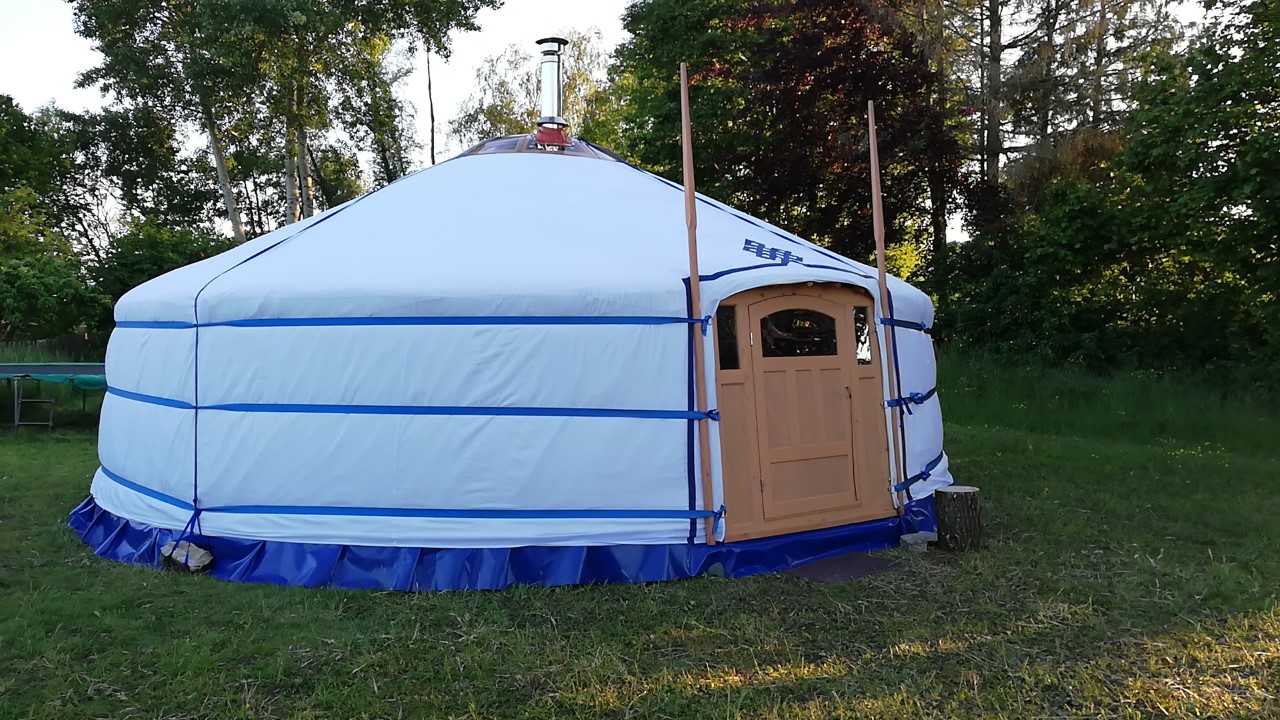 Uitganspunten:Rust en Ruimte om te Groeien
Rust: Dit is even weg uit de schoolse situatie. Het is de rust die uitgaat van contact met een natuurlijke omgeving, rustige ruimtes en het creëren van een huiselijke cultuur.

Ruimte: zichzelf mogen zijn met eigen unieke krachten, loskomen van schools presteren en letterlijk op adem komen in een landelijke omgeving en veel buiten zijn.
Groeien: Het is nieuwe kansen en ervaringen aanbieden (ervaringsleren), zichzelf mogen ontdekken, zelfvertrouwen en zelfwaarde ontwikkelen doorheen de aanpak en aan sociale vaardigheden oefenen in een veilige omgeving.
Concreet aanbod
Tijdens de schoolweken kunnen we gemiddeld 4 jongeren per dag opvangen. Van maandag tot vrijdag verwelkomen we onze jongeren van 09.00u tot 15.30u. Uitgezonderd op woensdag, dan is er wekelijks teamoverleg en stagegesprekken.
We bieden een krachtgericht ontwikkelingstraject aan van gemiddeld 12 weken. Na 6 à 8 weken volgt een pitstop – moment. Er wordt rustig de tijd genomen om samen te kijken welke krachten en talenten er  de voorbije 8 weken an bod kwamen  en wat de jongere graag nog wil bereieken alvorens de ''landing'' te maken na 12 weken. De jongere staat hier centraal en krijgt de kans zelf iets te brengen of tonen.
Tijdens schoolvakanties worden geen begeleidingen opgenomen. (uitgezonderd vankantieaanbod 1gezin, 1 plan*)
* De WVI is een samenwerkingsverband aangegaan met 1 gezin, 1 plan. Daar nemen verschillende partners deel aan de intersectorale partnertafel. De bedoeling is om op een innovatieve manier samen te werken en naar oplossingen te zoeken voor gezinnen met een acute hulpvraag waarbij de wachttijd voor reguliere hulp te lang is. Binnen deze partnertafel werken we samen binnen complexe casussen vanuit een gedeelde verantwoordelijkheid. De WVI heeft een specifiek aanbod voor 1 gezin,1plan uitgewerkt waar onder meer een vakantieaanbod aan gekoppeld is.
Wat doen we allemaal?
We hechten groot belang aan verbinding met onszelf en de omgeving. We zoeken rust en harmonie op, vooral in de natuur en in het zorgen voor planten en dieren.
We zijn creatief bezig met natuurlijke materialen en doen nieuwe ervaringen op.
We hechten groot belang aan gezonde en natuurlijke voeding; we maken eigen beleg, bakken brood, maken verse soep, eigen producten worden steeds verwerkt.
We trachten goederen die door anderen zijn afgedankt te hergebruiken en op te waarderen.
We werken samen rond grotere projecten: ombouwen tuinhuis tot dierenpavilioen, maken van een fietsenstalling, herinrichten stallen, omheinen van weide voor de dieren, zelf maken en opstellen van een yurt,…
Samen met de jongeren gaan we op zoek naar hun interesses, voor sommigen betekent dat ook onder onze begeleiding mogen proeven van helpen en meewerken in een door hen meegekozen setting (tuinaannemer, rusthuis, school,…)
Jongerentraject
Tendensen en uitdagingen
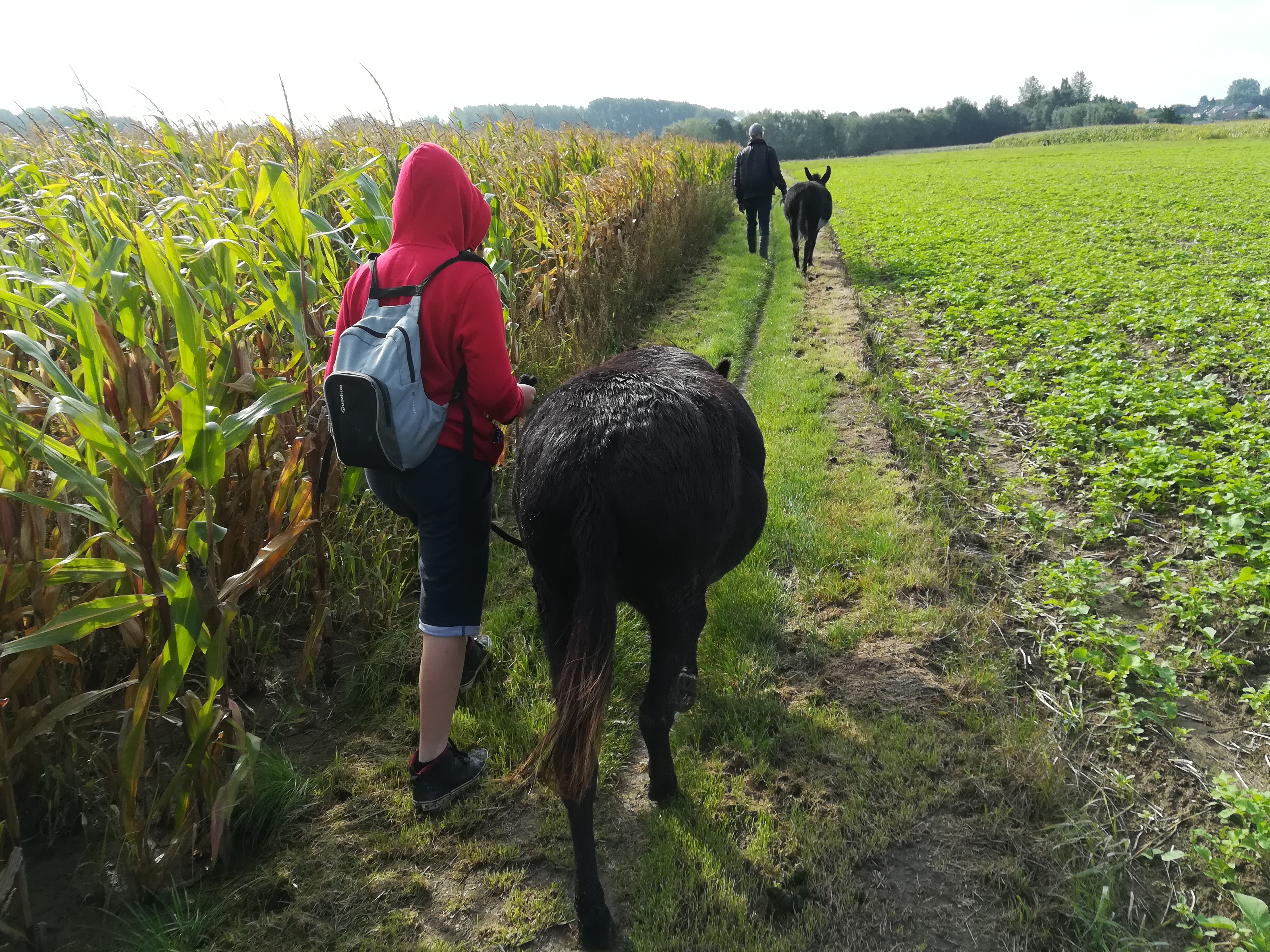 Wij denken mee in overleg met alle partners over de ruimere context en willen graag het positief opvoedingsklimaat waar we in de werking aan bouwen uitdragen naar de ruimere omgeving: gezin, school, verblijf.
Wij kunnen aanzetten geven om ook in de context te werken vanuit deugden, krachten en kwaliteiten voor het bouwen aan een positief zelfbeeld.
Voor zwakkere ouders is een positief opvoedingsklimaat iets dat ze kunnen leren kennen en begrijpen. Niet door een abstracte uitleg maar door concrete oefen- en leerkansen. We kunnen inzetten om de jongere mét zijn gezin iets positief te laten beleven. Vb een gemeenschappelijke dag met jongere-ouder(s).
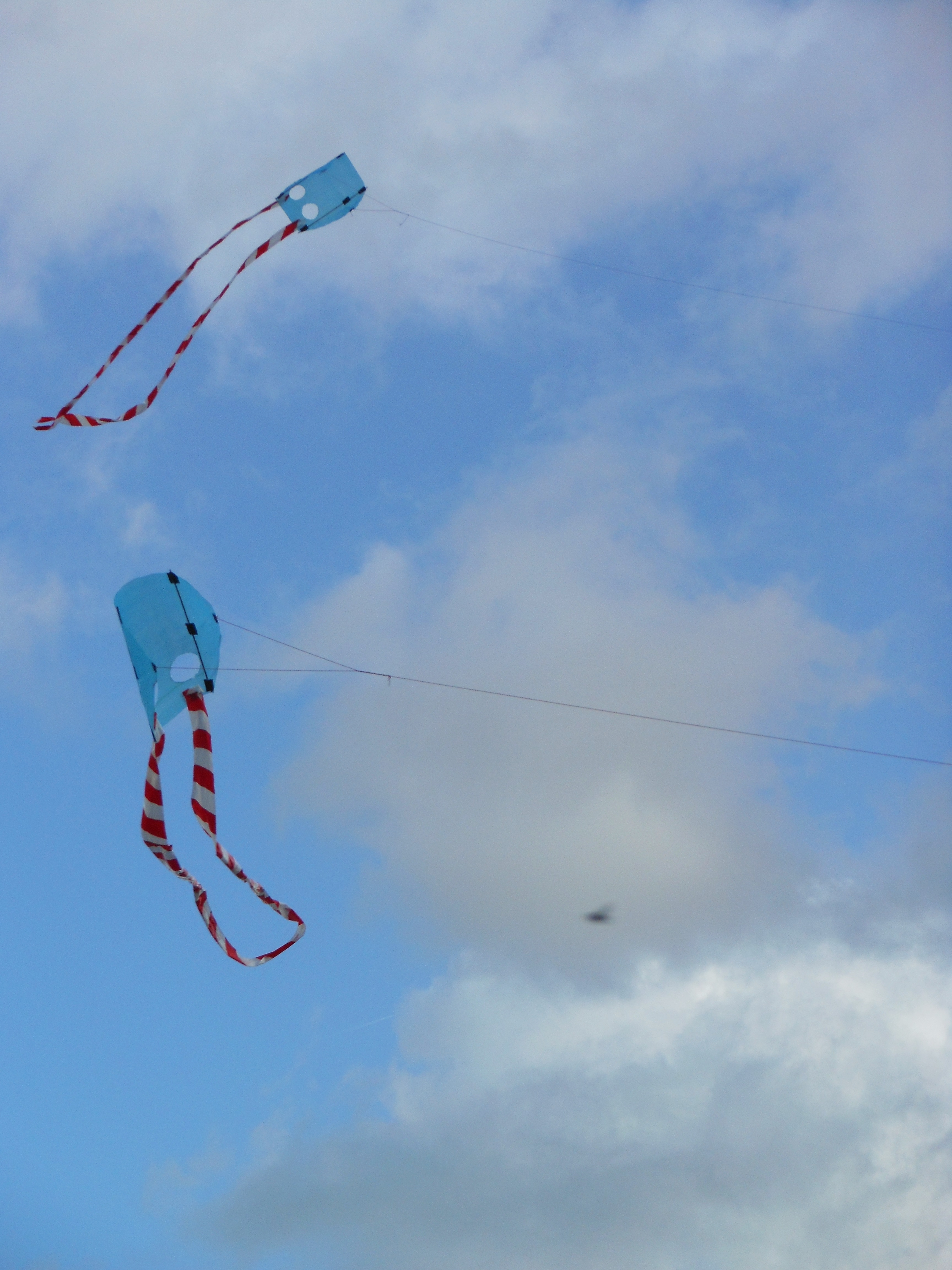 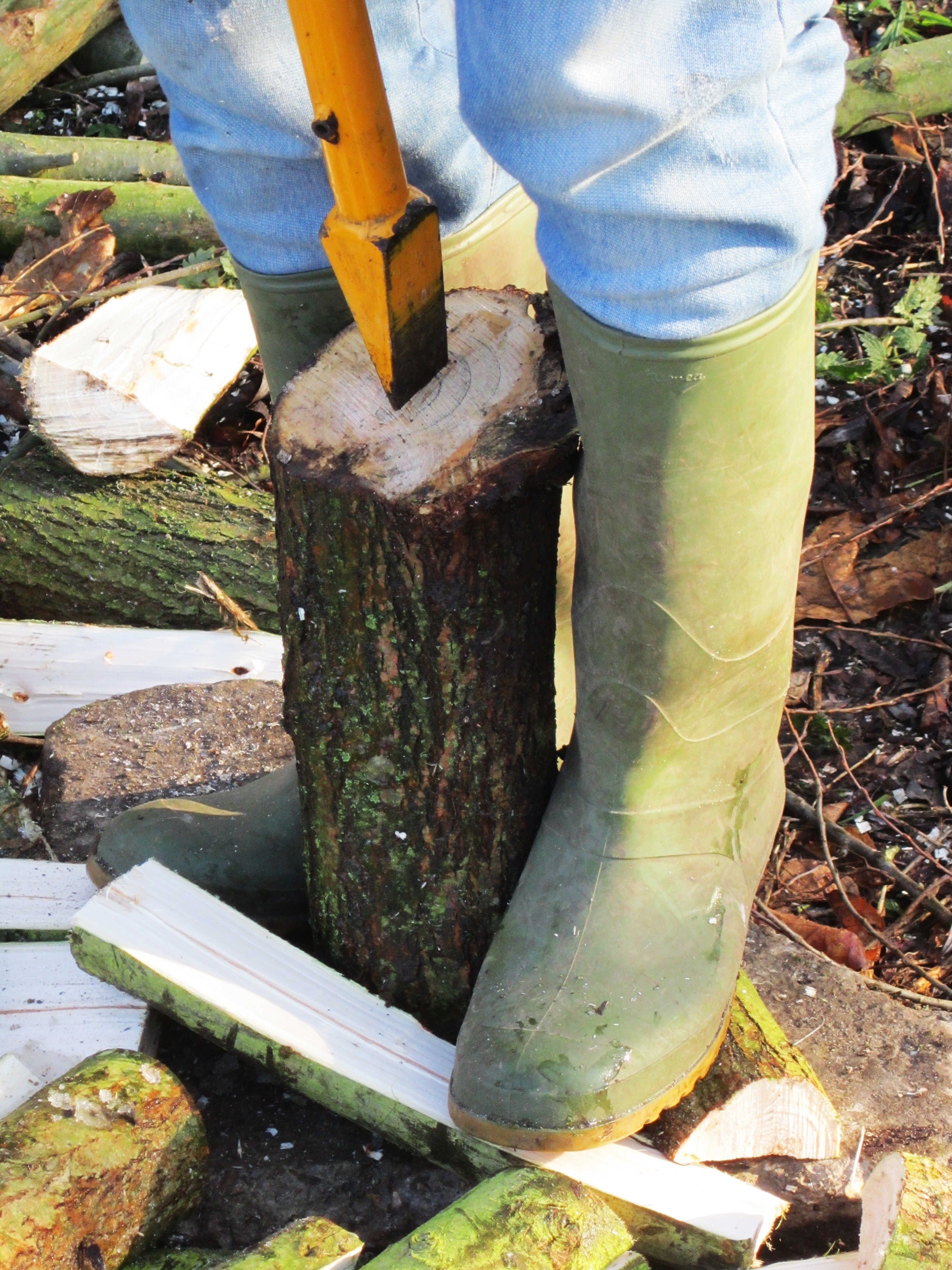 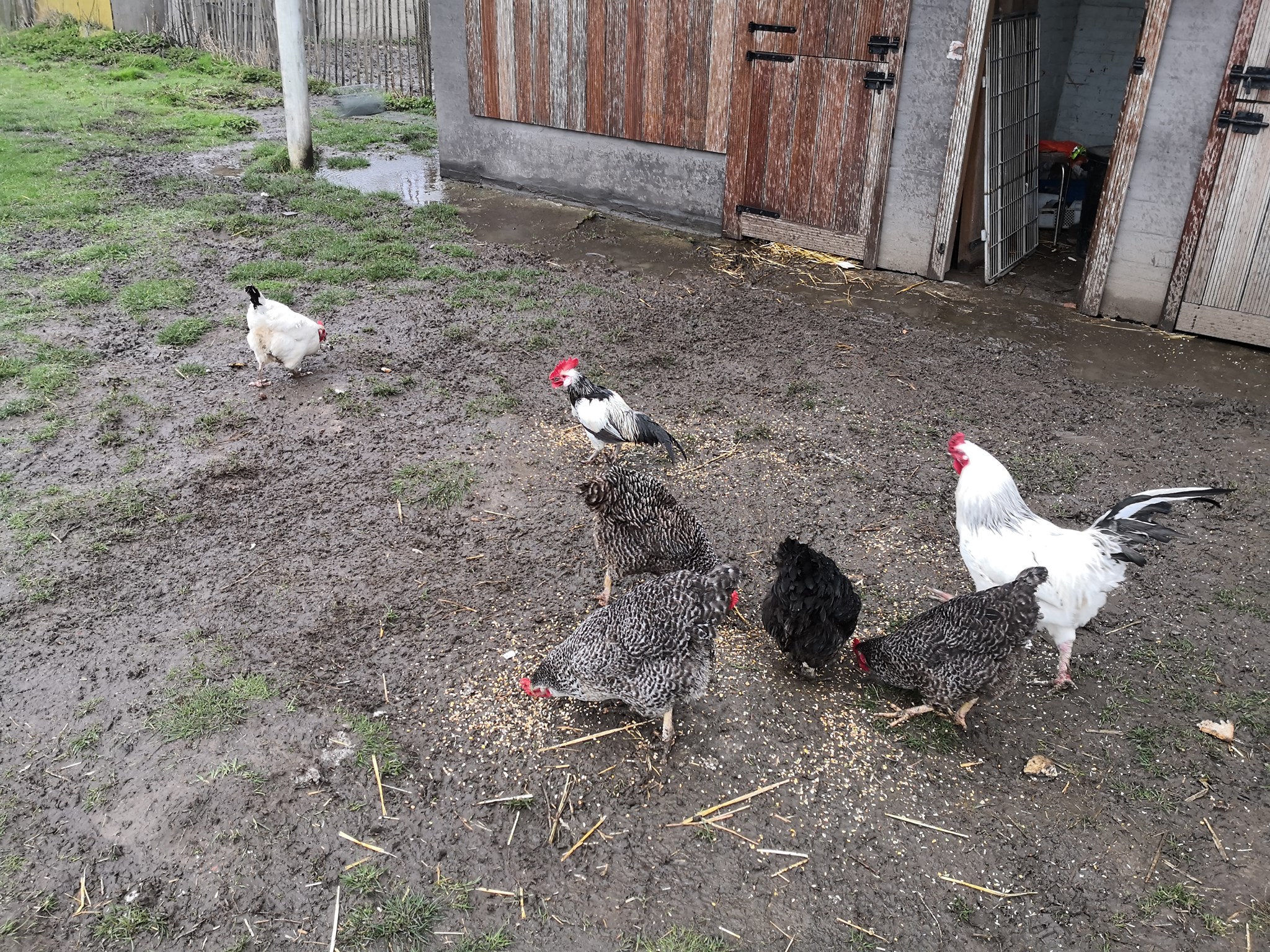